Successes
[Subject] at [School]
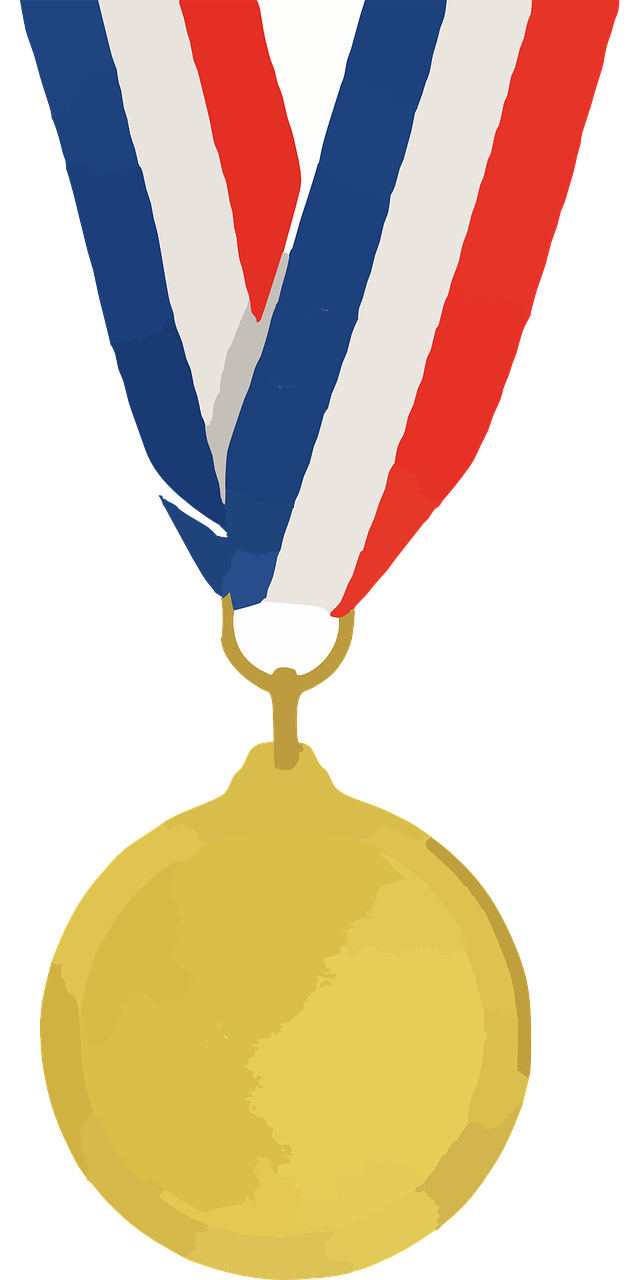 Curriculum Organisation & Sequencing
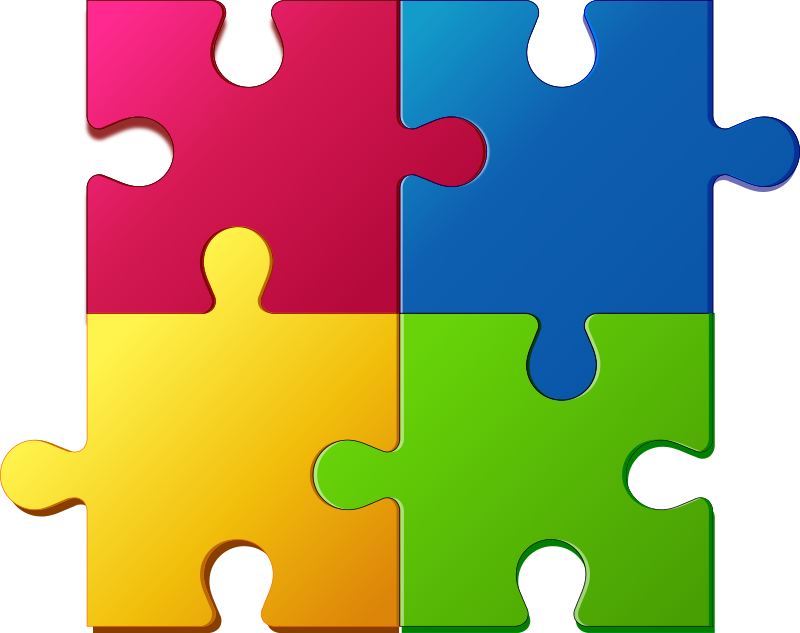 Focused Priorities
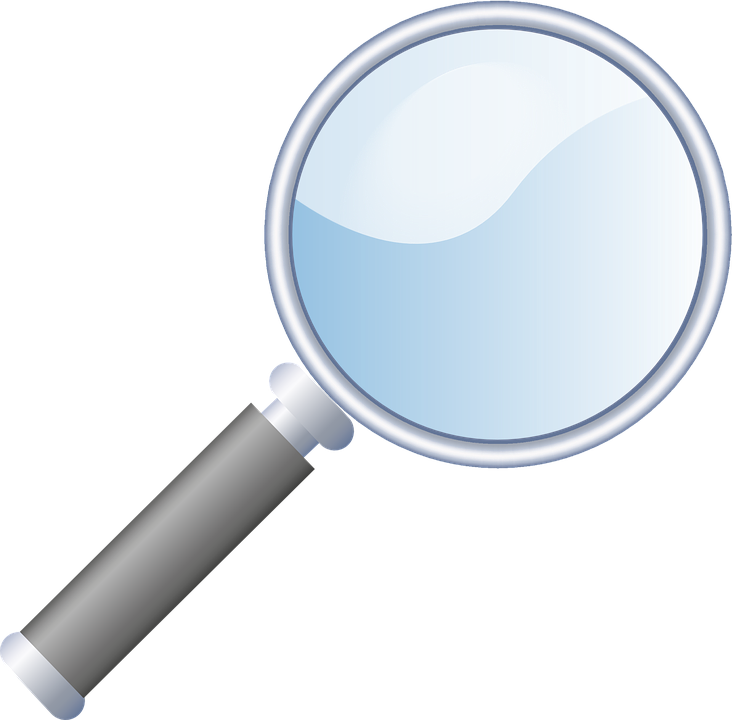 Big Ideas
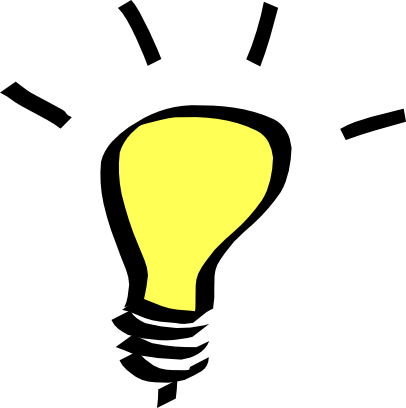 Current CPD Focus
Key Knowledge
Learning & Progress
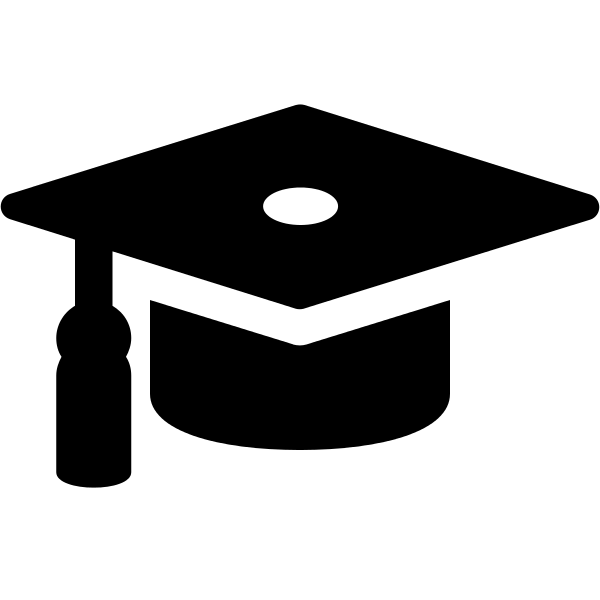 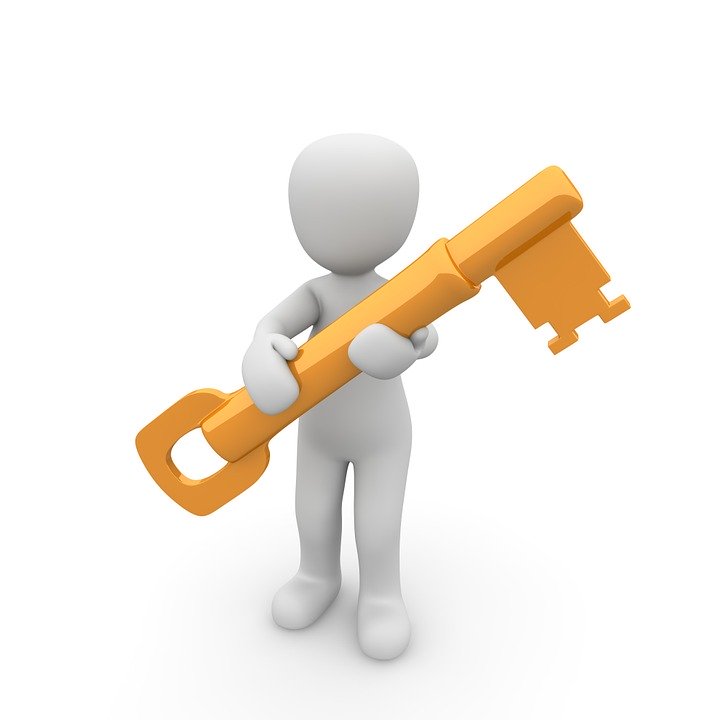 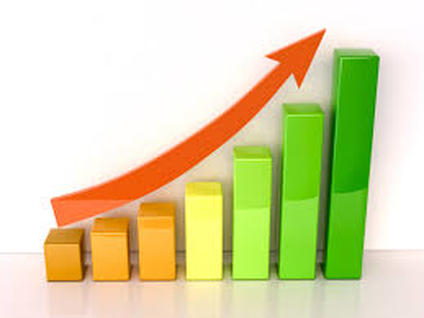 Sarah SquarEd Ltd 2020